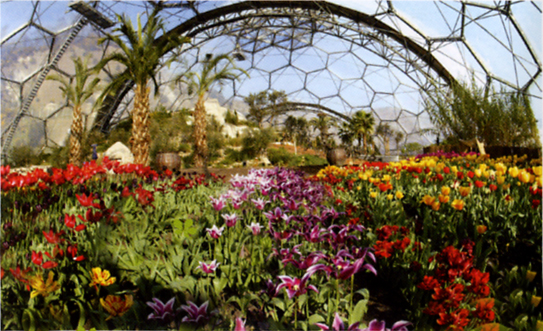 Terrariums
What is a Terrarium?
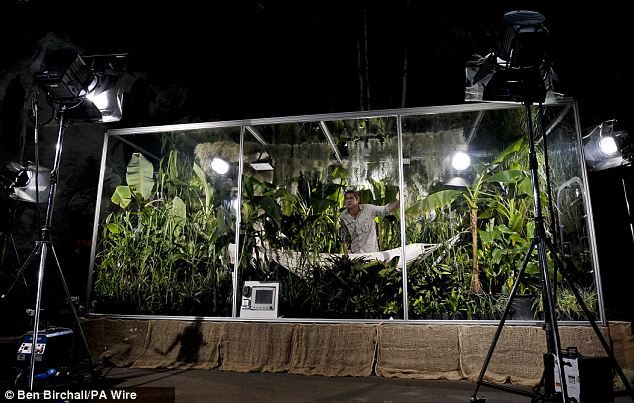 http://www.youtube.com/watch?v=1VNt0mwStZI
What do plants need?
What are the seven life processes?
M
R
S
G
R
E
N
What are the seven life processes?
Movement
Reproduction
Sensing
Growth
Respiration
Excretion
Nutrition
Where do plants get their energy from?
Photosynthesis
Carbon 
Dioxide
Water
Oxygen
Glucose
Light
6CO2
C6H12O6
6O2
6H2O
Respiration
Carbon 
Dioxide
Water
Oxygen
Glucose
Light
Energy
6CO2
C6H12O6
6O2
6H2O
Plants
Carbon 
Dioxide
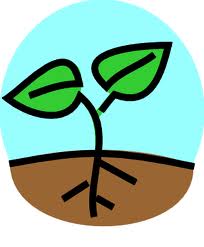 Glucose
Water
Oxygen
Nutrients
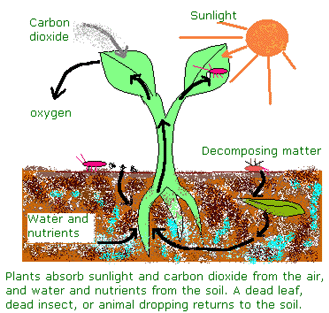